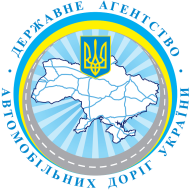 ДЕРЖАВНЕ АГЕНТСТВО АВТОМОБІЛЬНИХ ДОРІГ УКРАЇНИ
УКРАВТОДОР
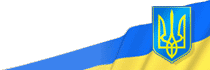 Оцінка соціально-економічних втрат від дорожньо-транспортних пригод
Доповідач: Стасюк Богдан Олександрович

Молодший науковий співробітник 
Державного підприємства «Державний дорожній науково-дослідний інститут імені М.П. Шульгіна»

Київ2016
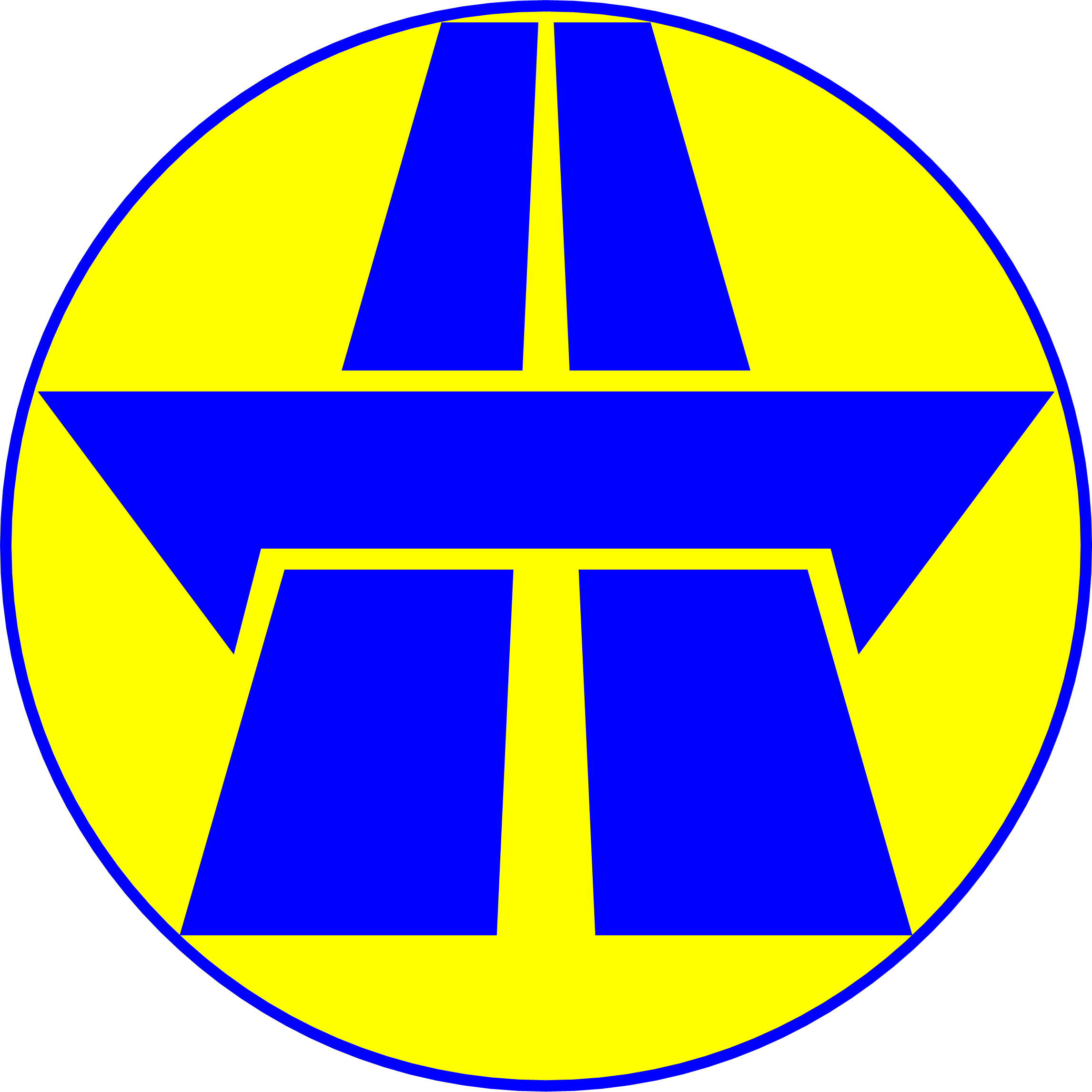 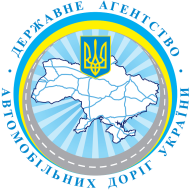 Необхідність оцінки
Оцінка ефективності заходів з підвищення безпеки дорожнього руху
Вітчизняна практика
Міжнародна практика
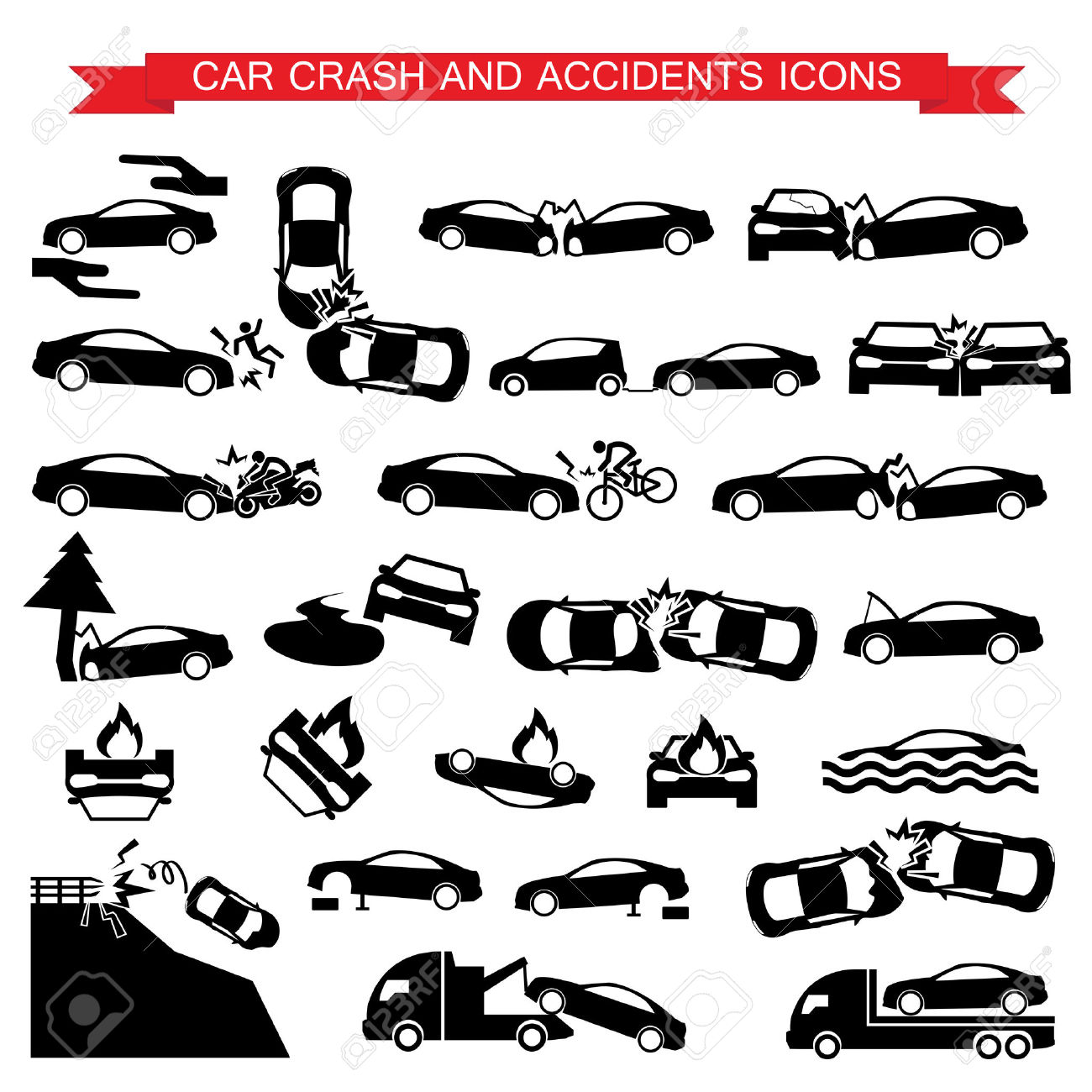 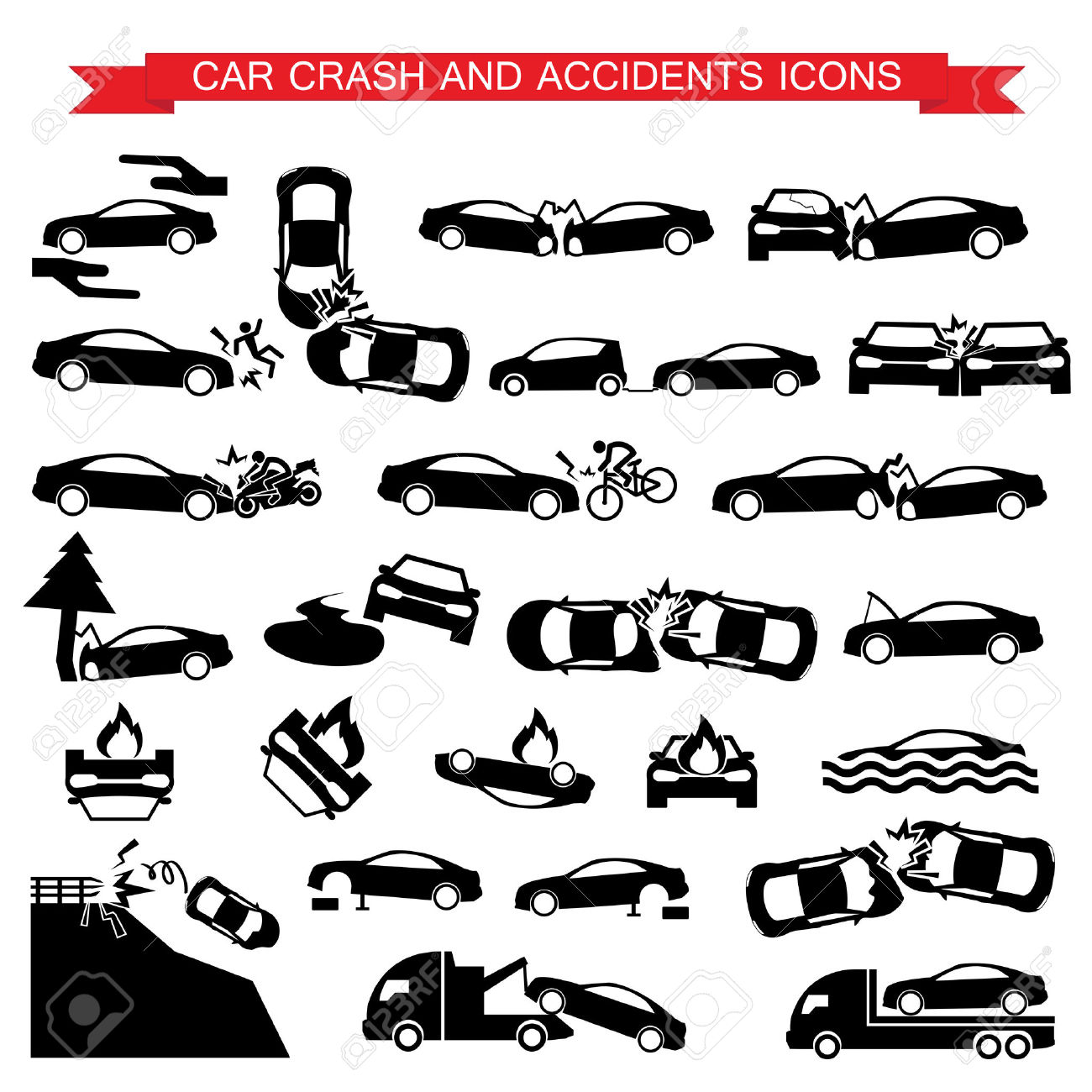 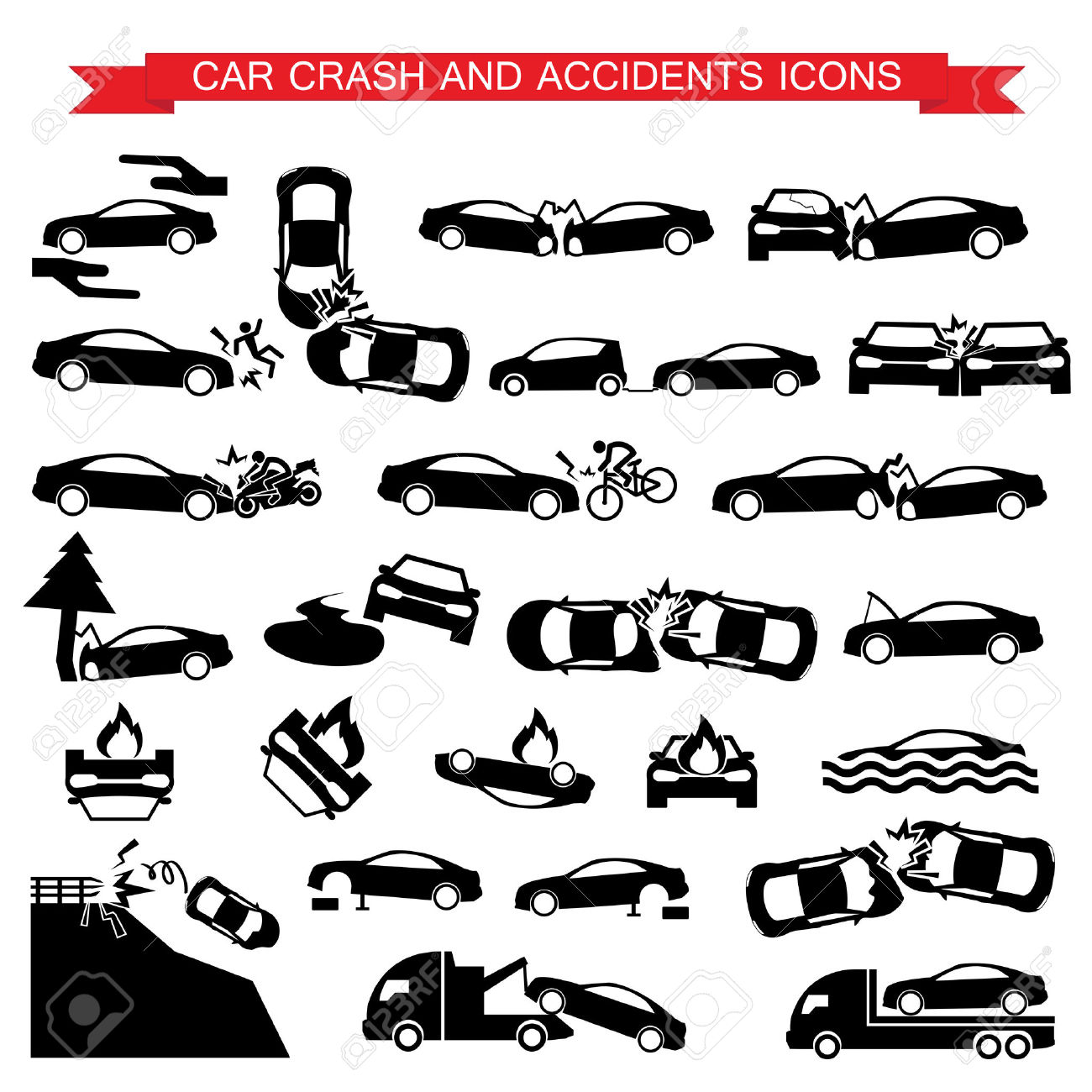 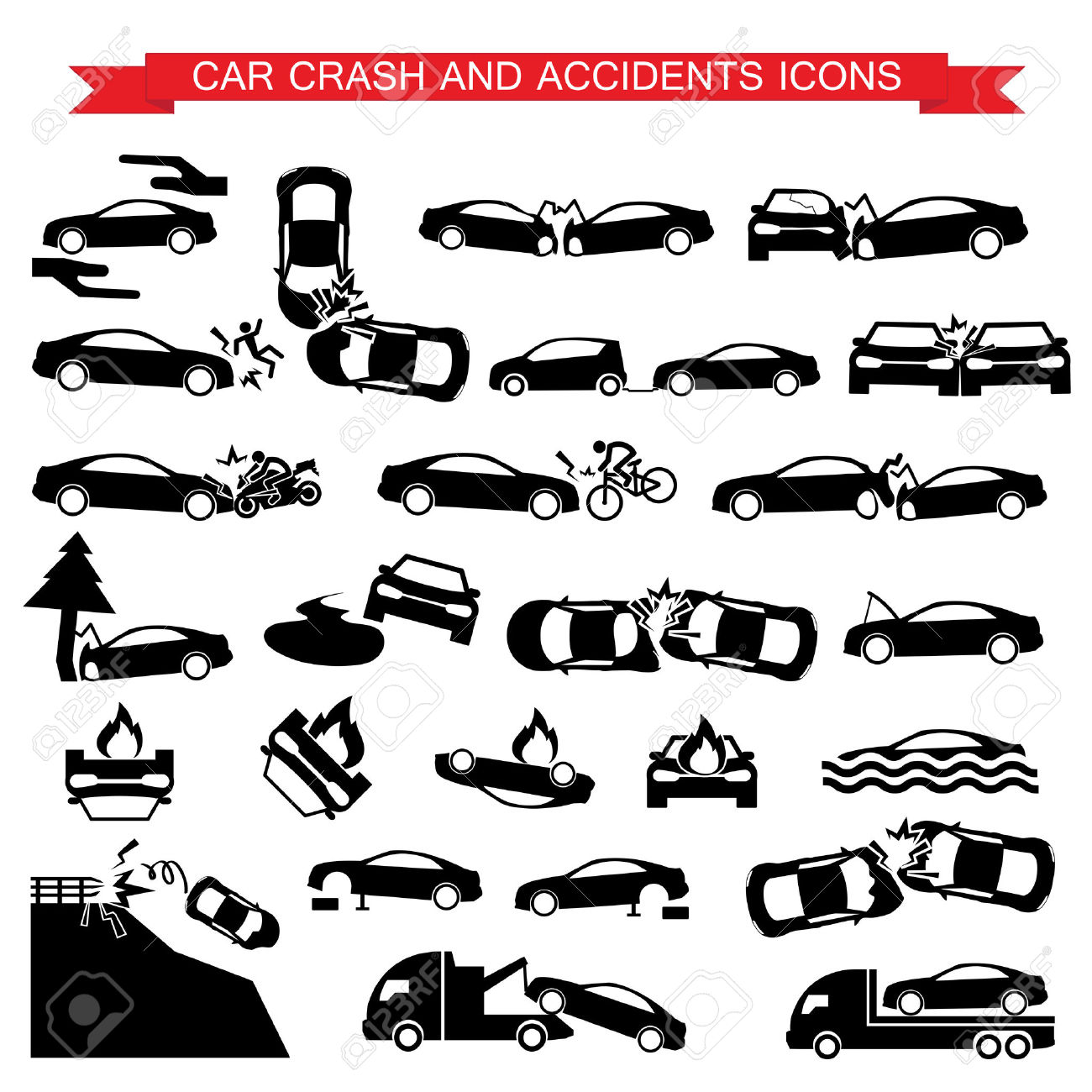 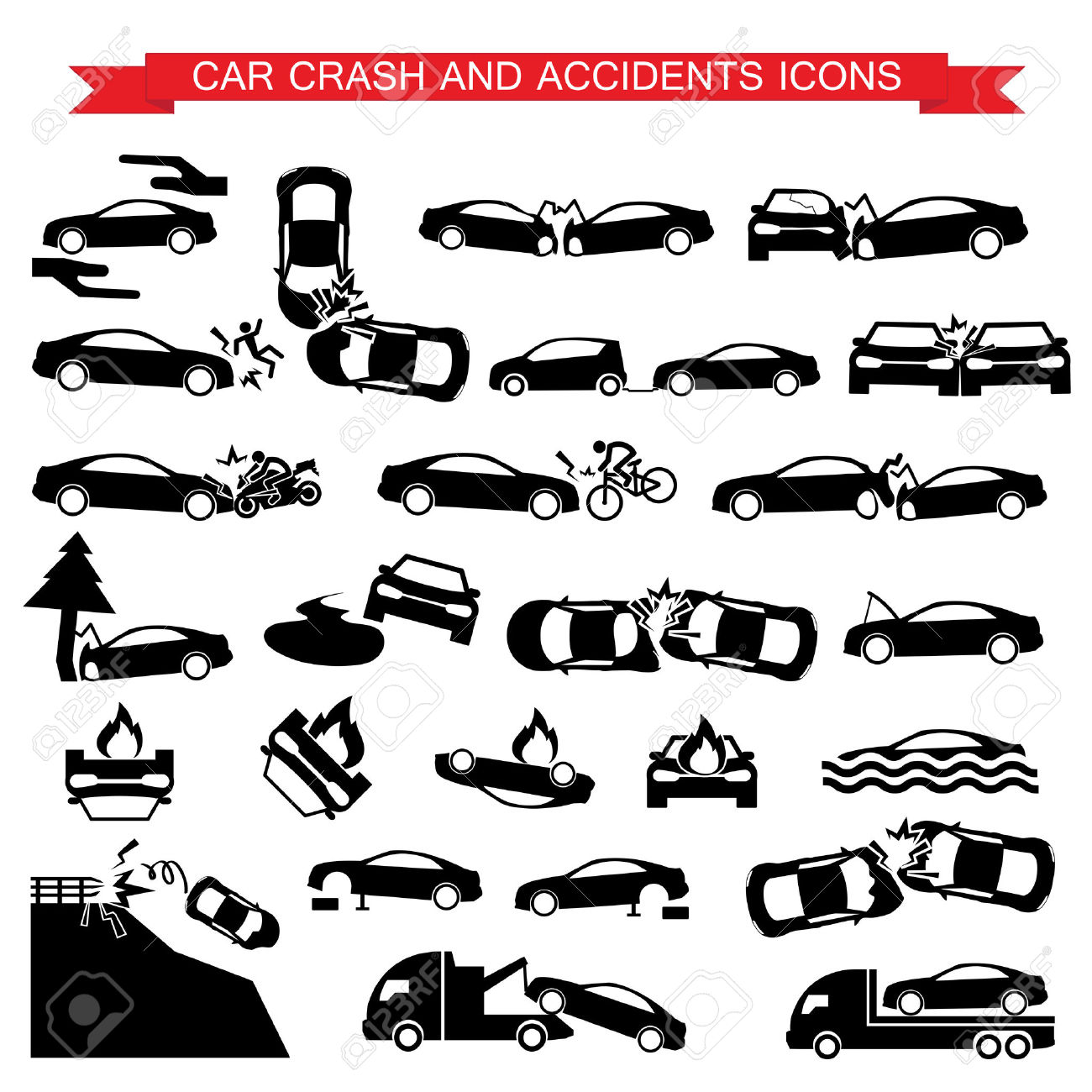 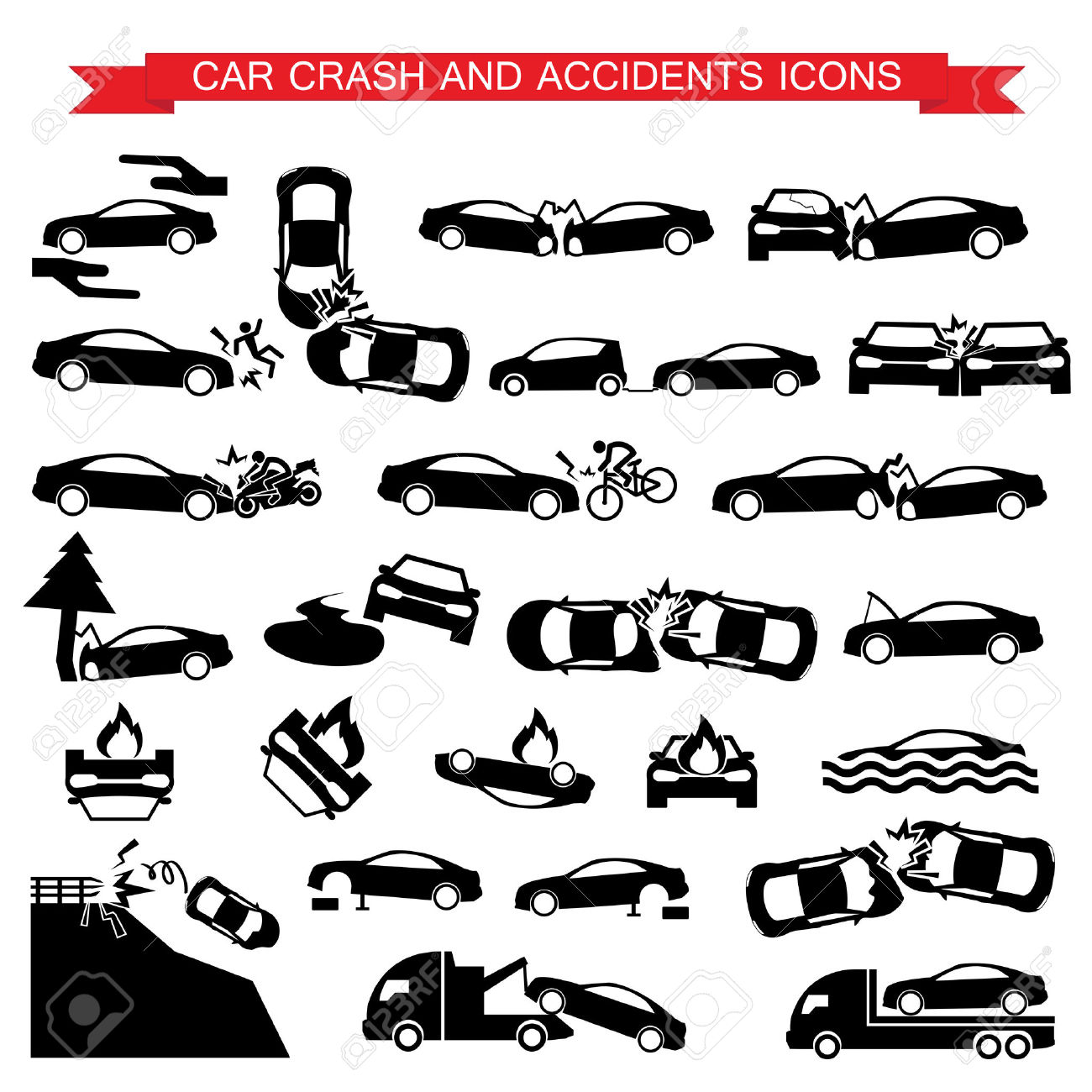 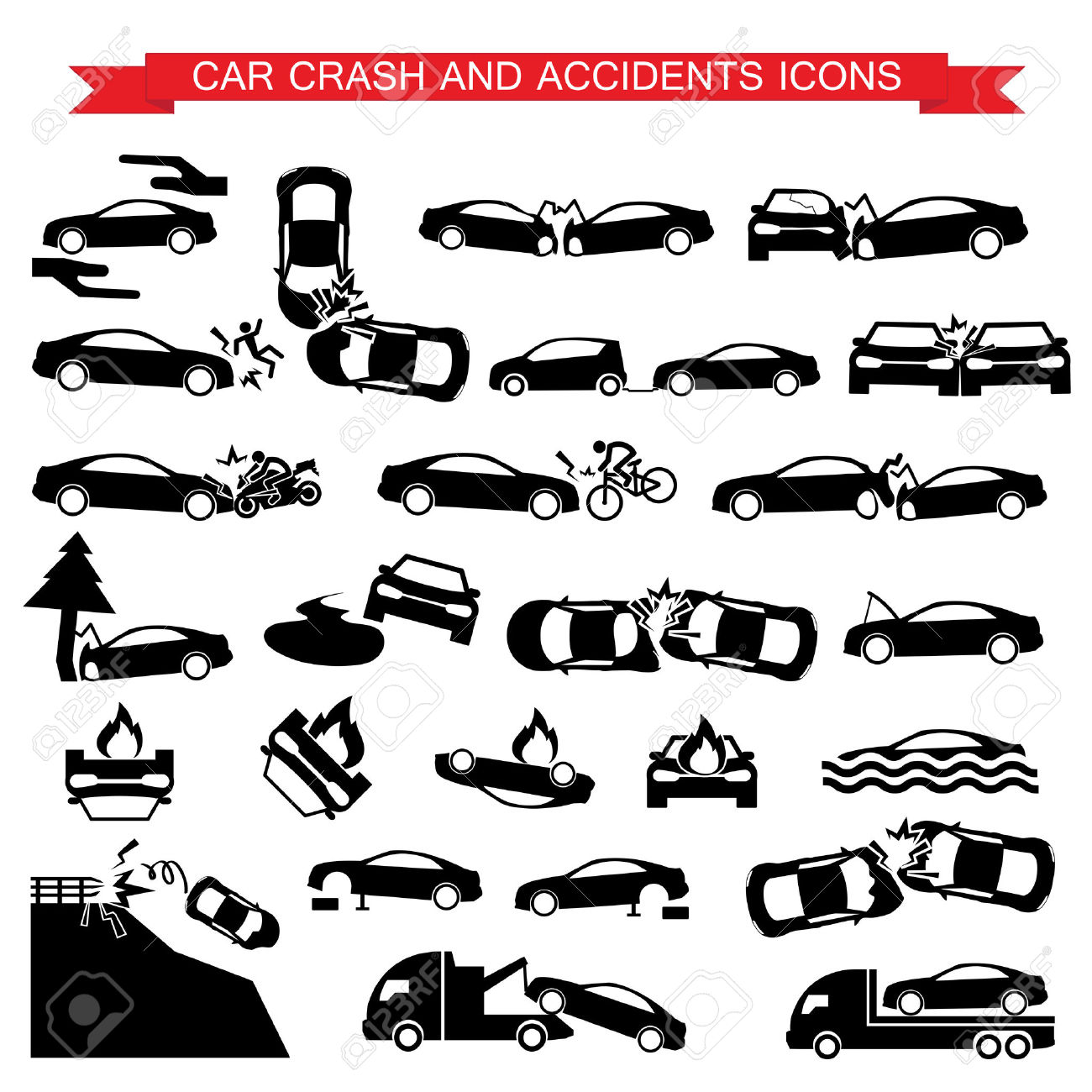 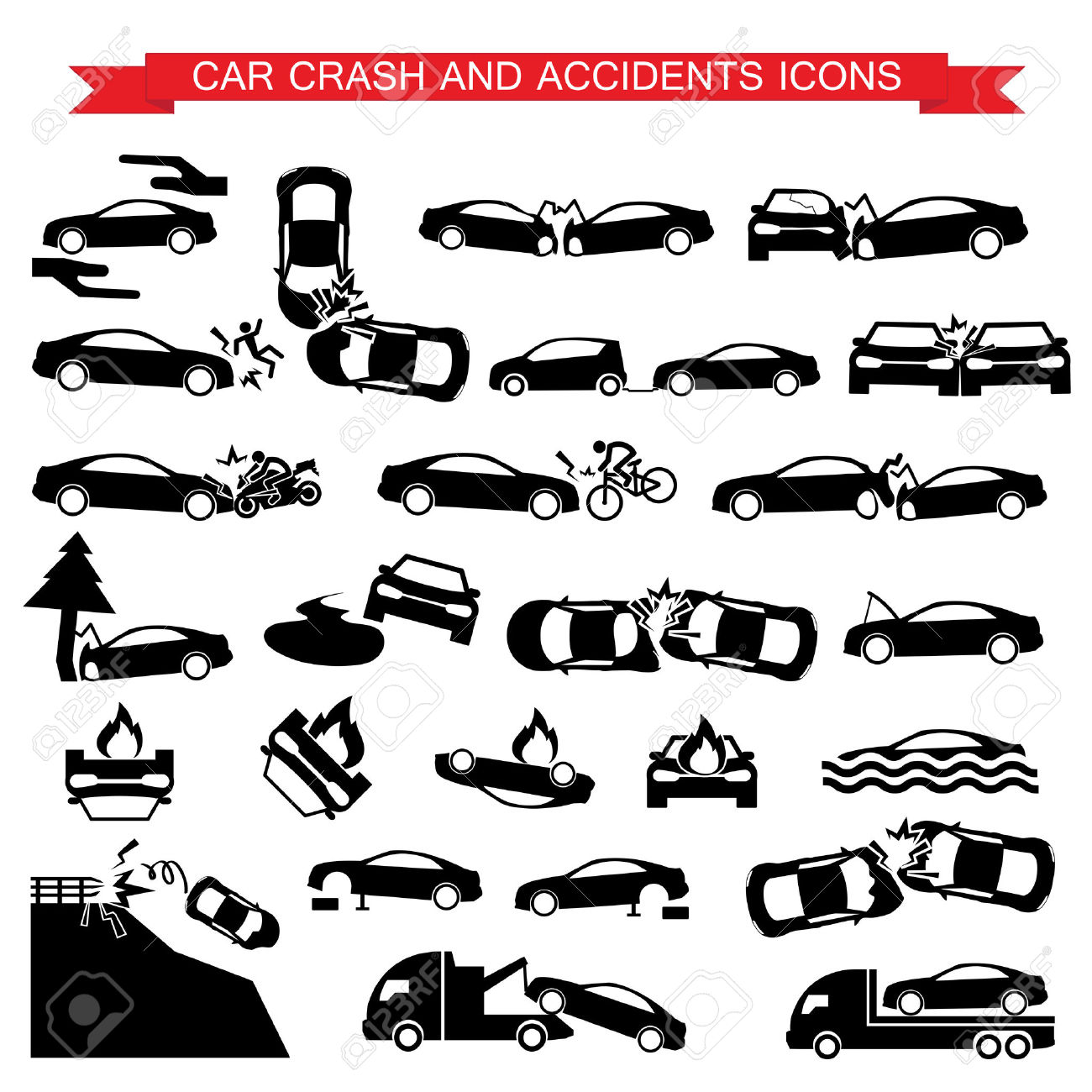 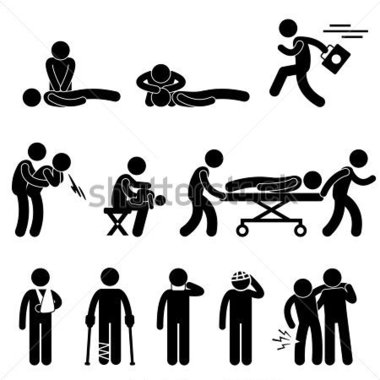 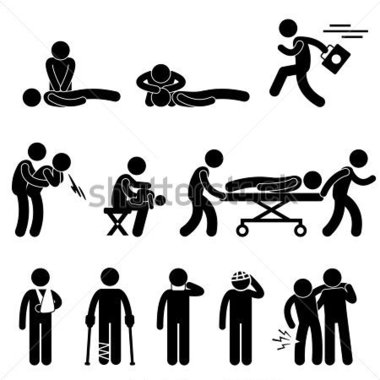 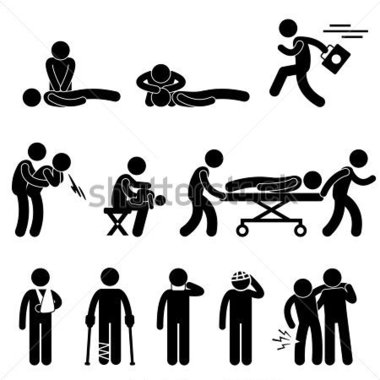 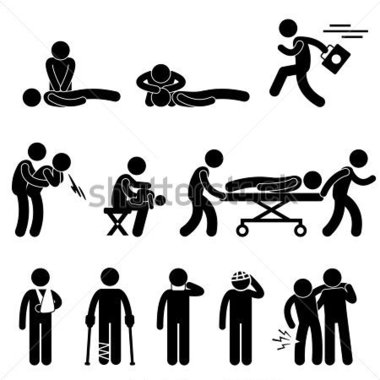 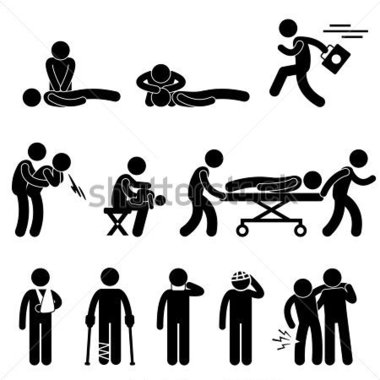 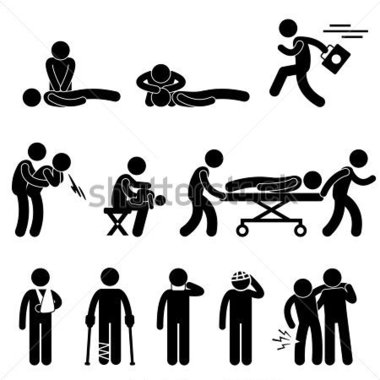 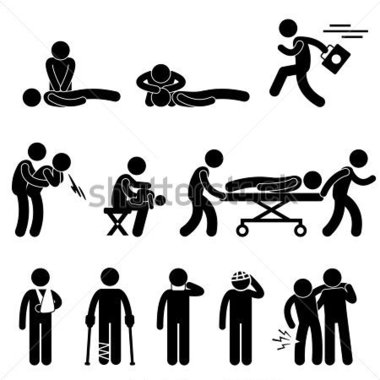 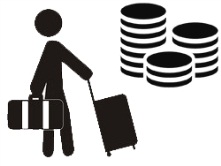 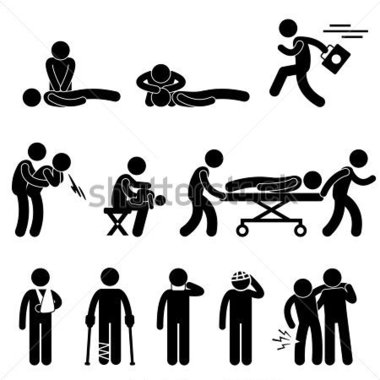 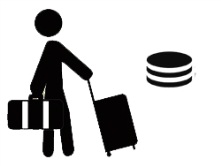 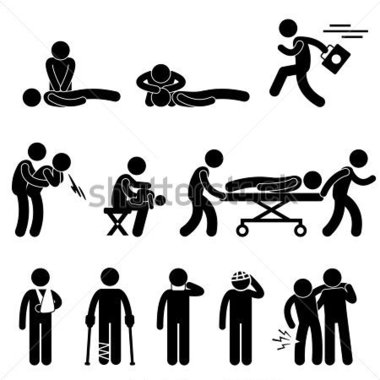 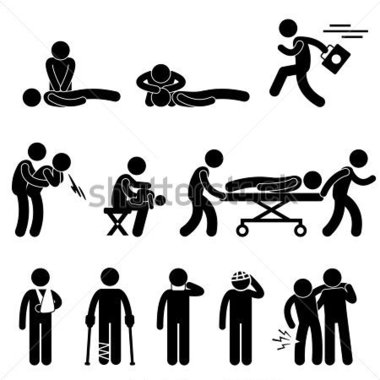 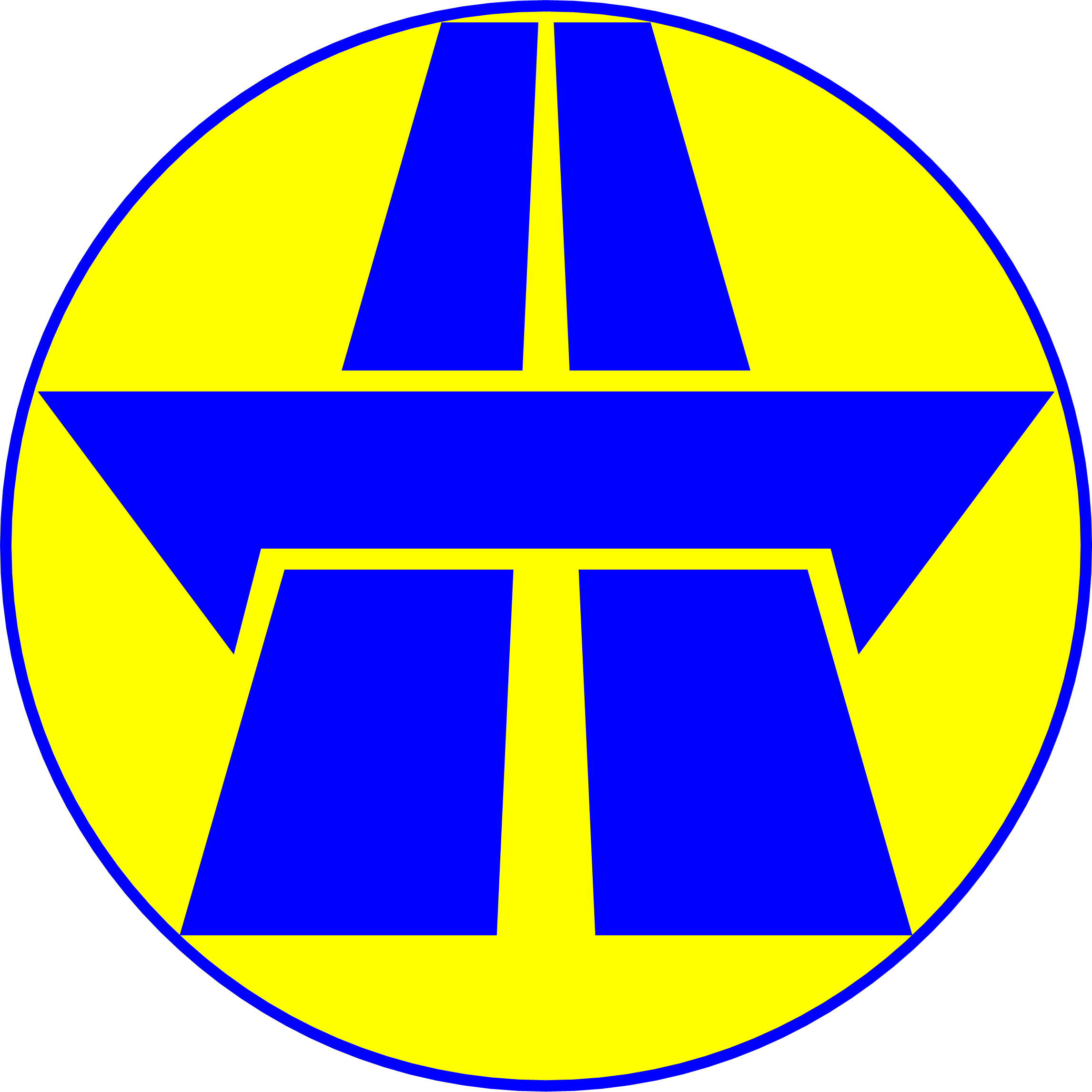 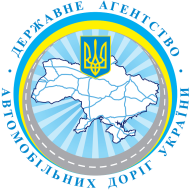 Методичний документ
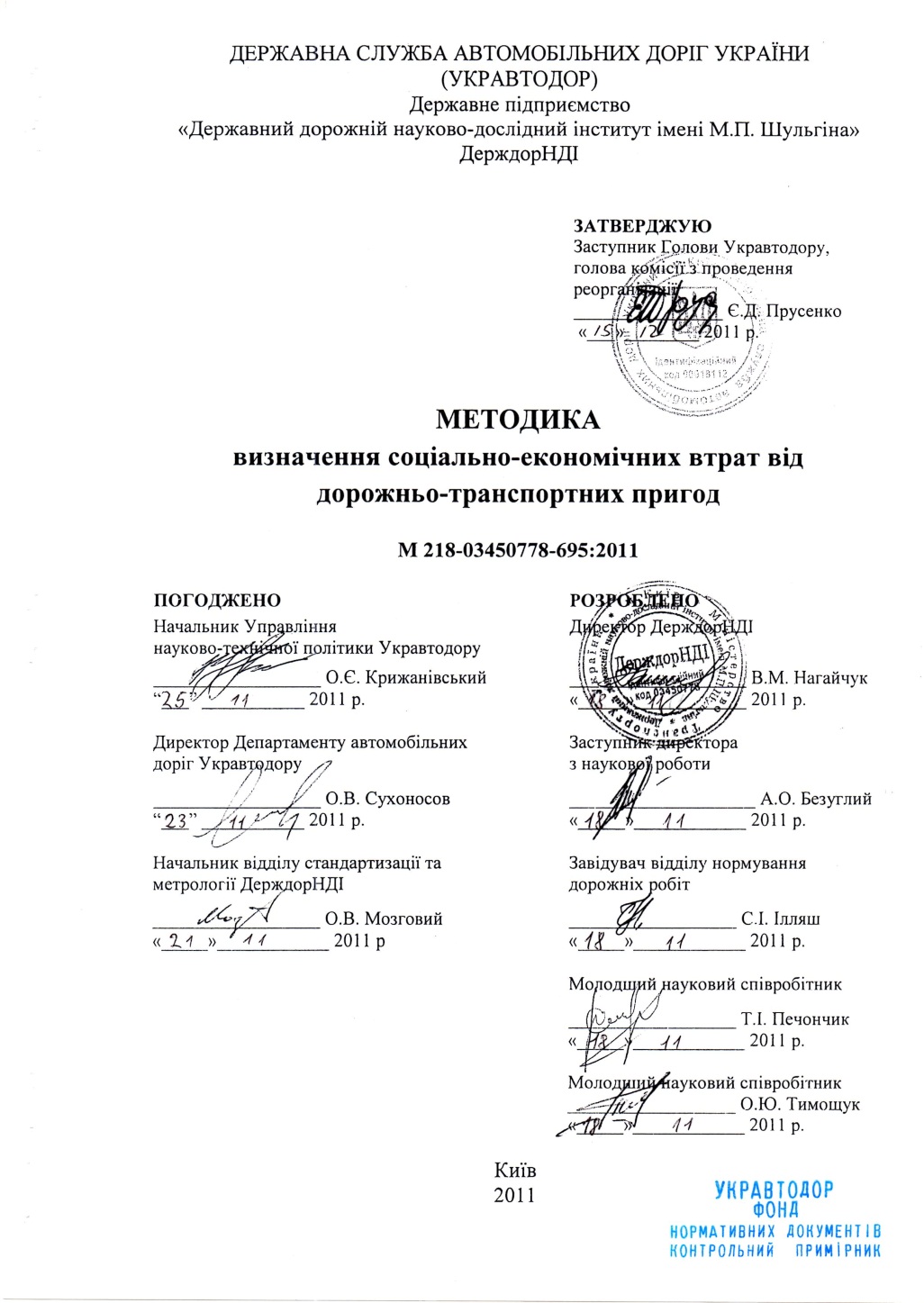 Затверджена Державним агентством автомобільних доріг;
Розроблена та затверджена у 2011 році;
Може використовуватись під час підготовки інвестиційних проектів;
Дозволяє достовірно оцінити збитки від ДТП, в тому числі дозволяє оцінити вартість життя.
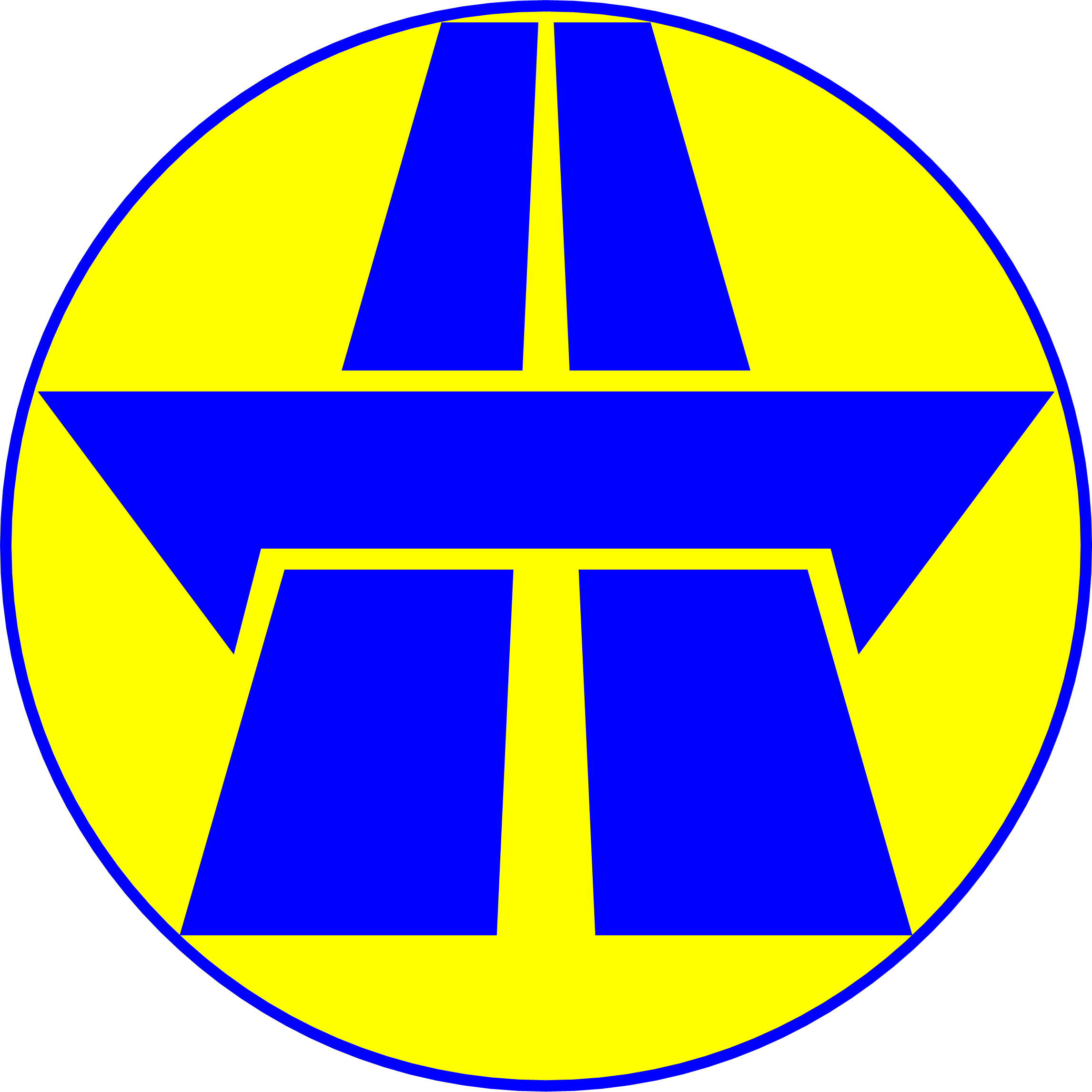 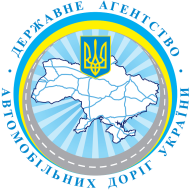 Основні складові втрат від ДТП
Величина соціально-економічних втрат від ДТП оцінюється на основі розрахунку прямих і непрямих втрат
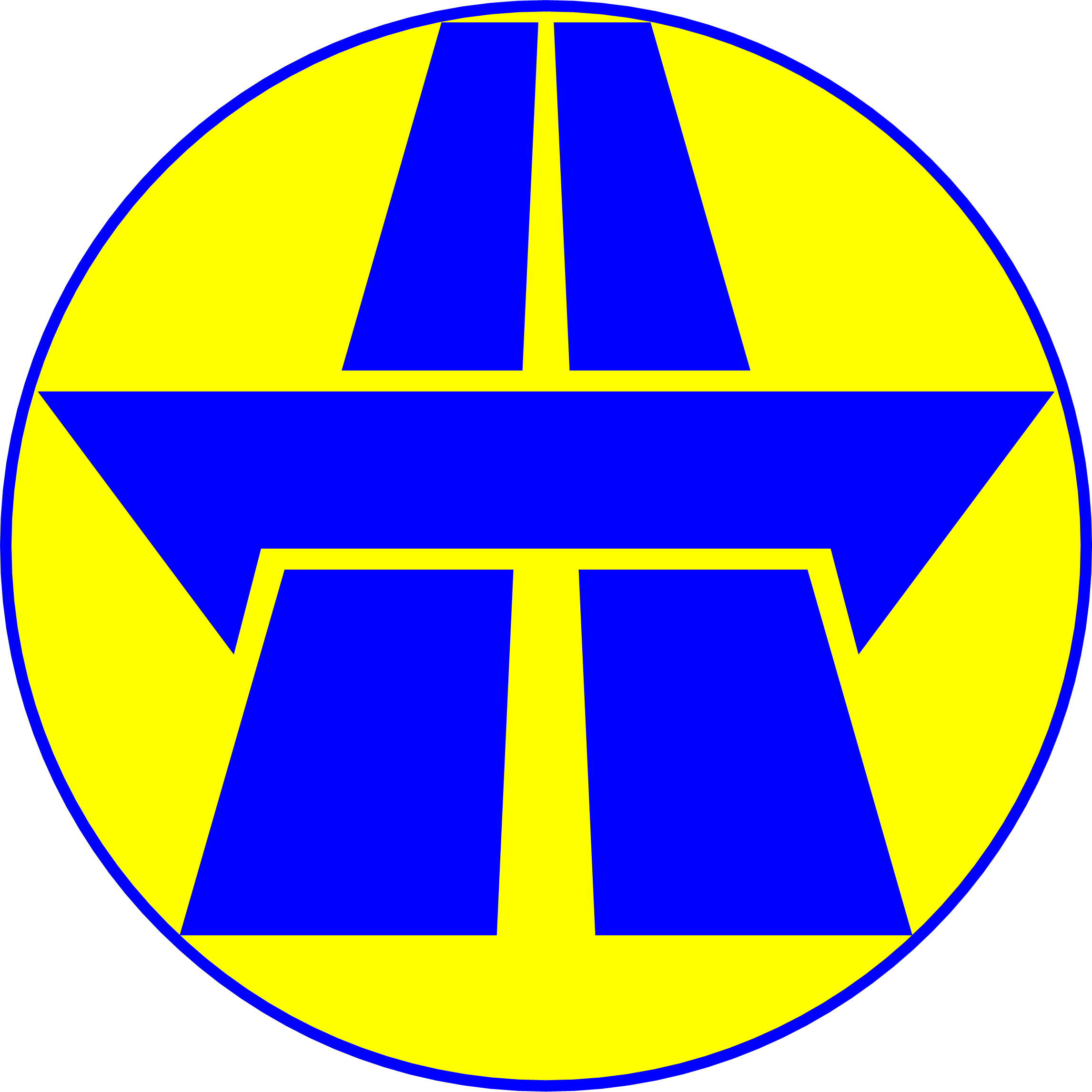 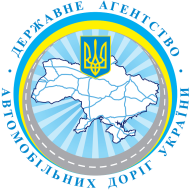 Основні складові втрат від ДТП
Прямі і непрямі втрати від ДТП включають наступні витрати
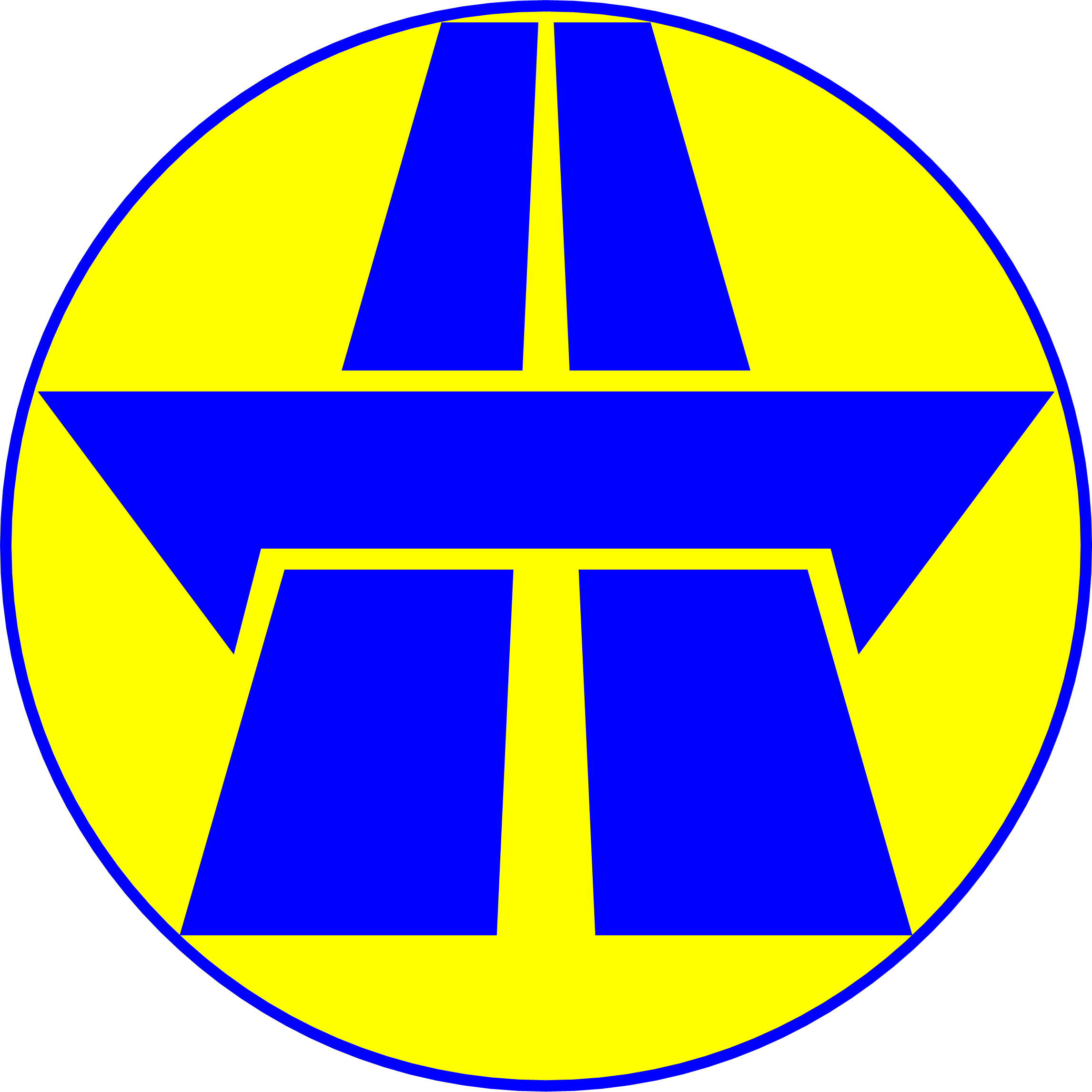 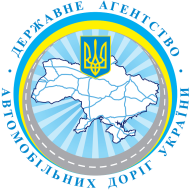 І. Загибель та поранення людей
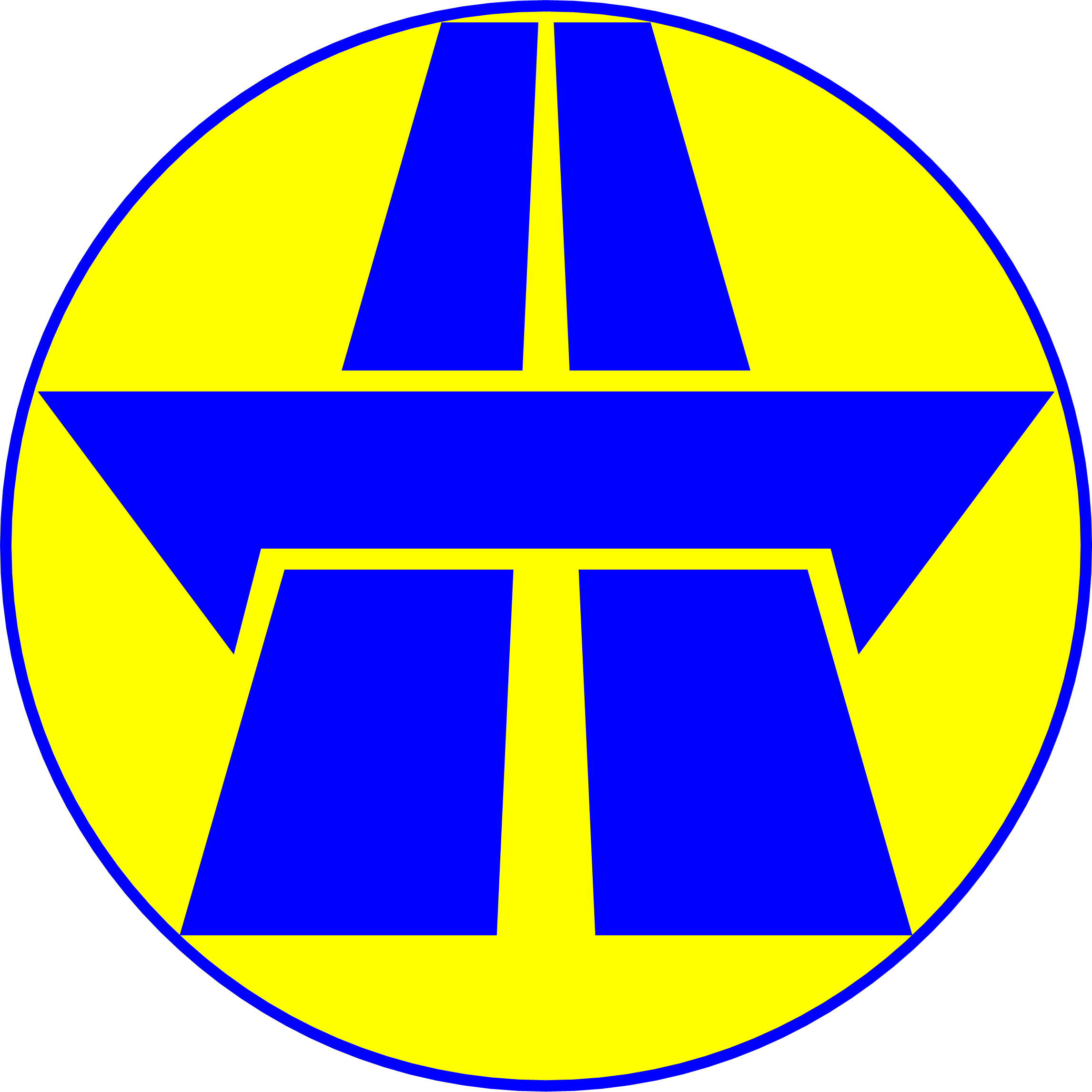 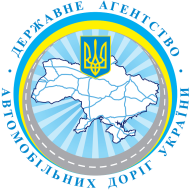 І. Загибель та поранення людей
Основний принцип визначення втрат від загибелі та поранення людей
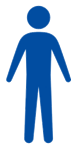 Кількість загиблих (у тому числі таких, що мали та не мали сім’ю, дітей); 
Кількість потерпілих, що отримали інвалідність або отримали тимчасову непрацездатність.
Вартісна оцінка втрат від загибелі людини (у тому числі таких, що мали та не мали сім’ю, дітей);
Вартісна оцінка втрат від поранення людини у ДТП з та без отримання інвалідності.
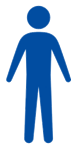 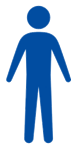 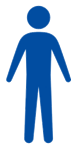 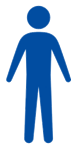 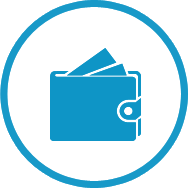 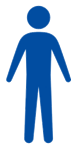 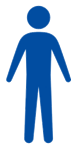 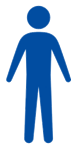 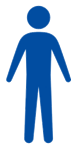 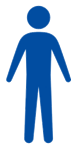 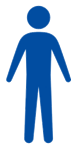 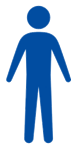 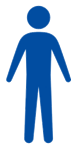 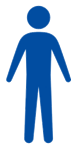 Т – прогноз темпу зростання ВВП;





   і – величина індексу дефлятора ВВП;
Д – коефіцієнт дисконтування.
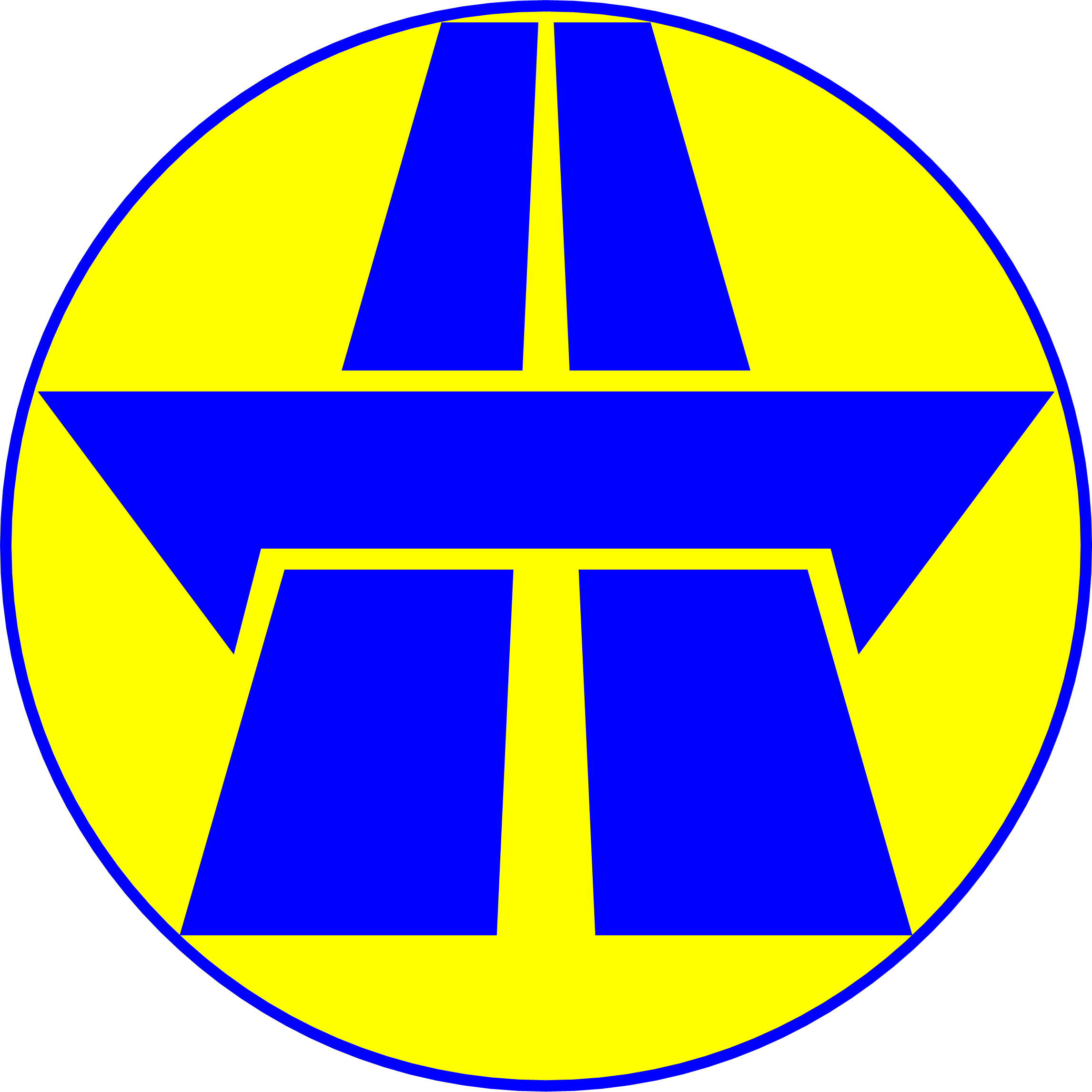 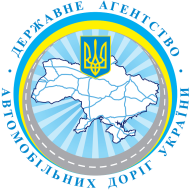 ІІ. Пошкодження транспортних засобів
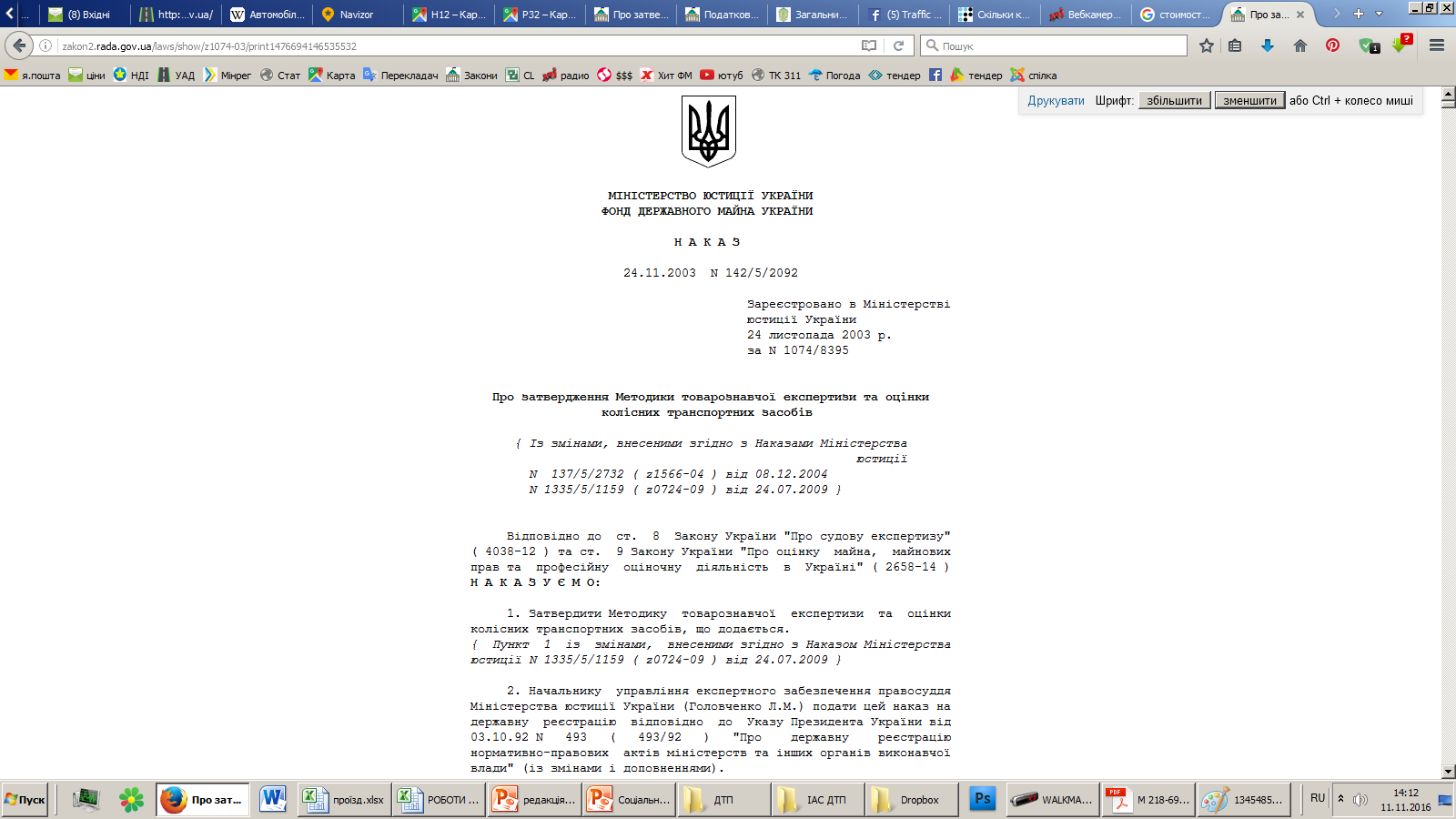 Вартість відновлення авто
Оцінка 
збитку 
для авто
Кількість пошкоджених авто
Вартісна оцінка збитку від пошкодження транспортного засобу розраховується відповідно до «Методики товарознавчої експертизи та оцінки колісних транпортних засобів»
Для визначення вартості матеріальних збитків, завданих власнику транспортного засобу застосовується витратний підхід і метод калькуляції вартості відновлювального ремонту
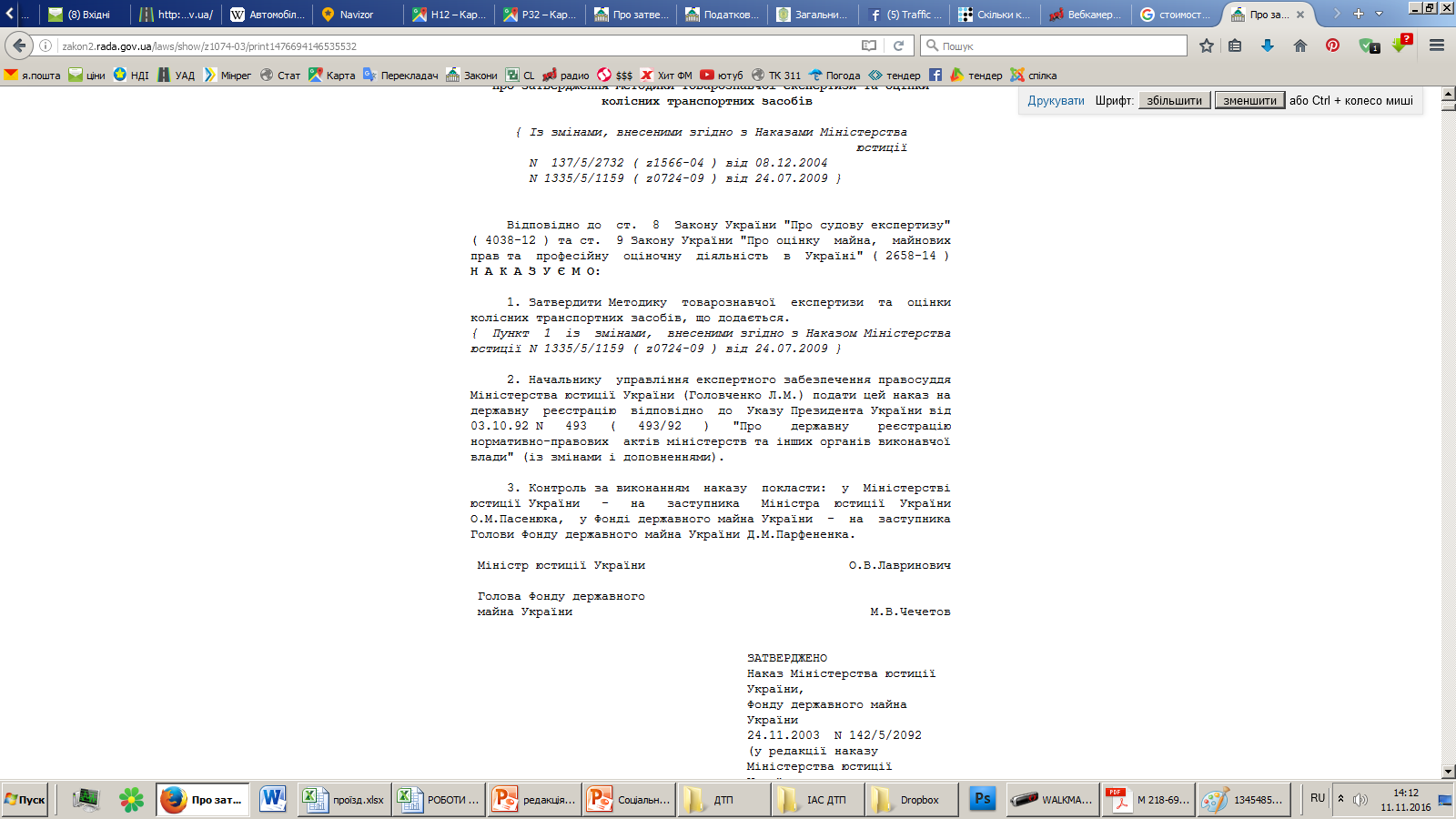 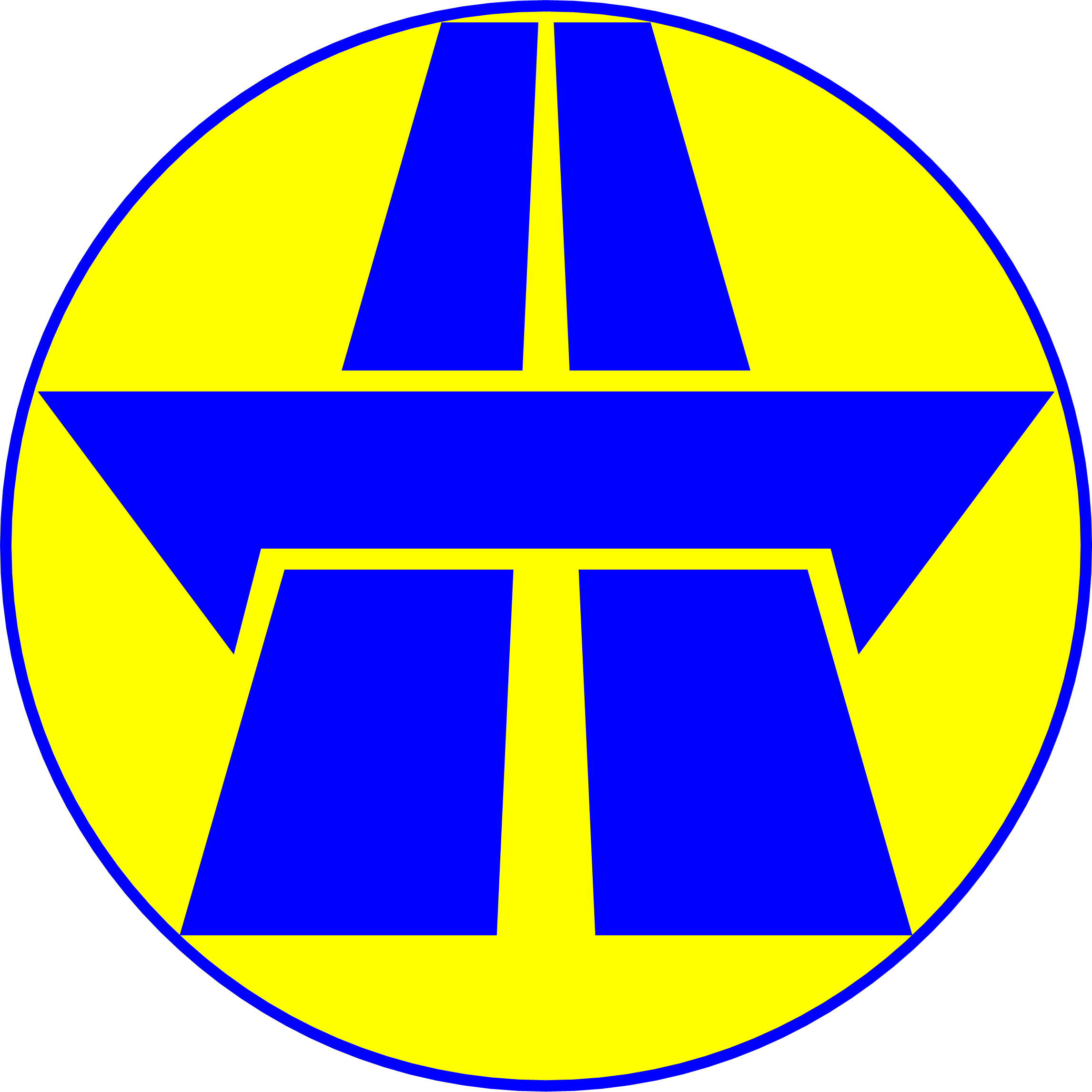 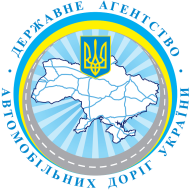 IІІ. Пошкодження елементів автодороги
Вартість відновлення дороги
Оцінка 
збитку 
для дороги
Кількість пошкоджених елементів дороги
Вартісна оцінка збитку для дороги базується на нормативах фінансових витрат на роботи з відновлення пошкоджених елементів дороги
Показники розраховані з урахування діючого порядку кошторисного ціноутворення
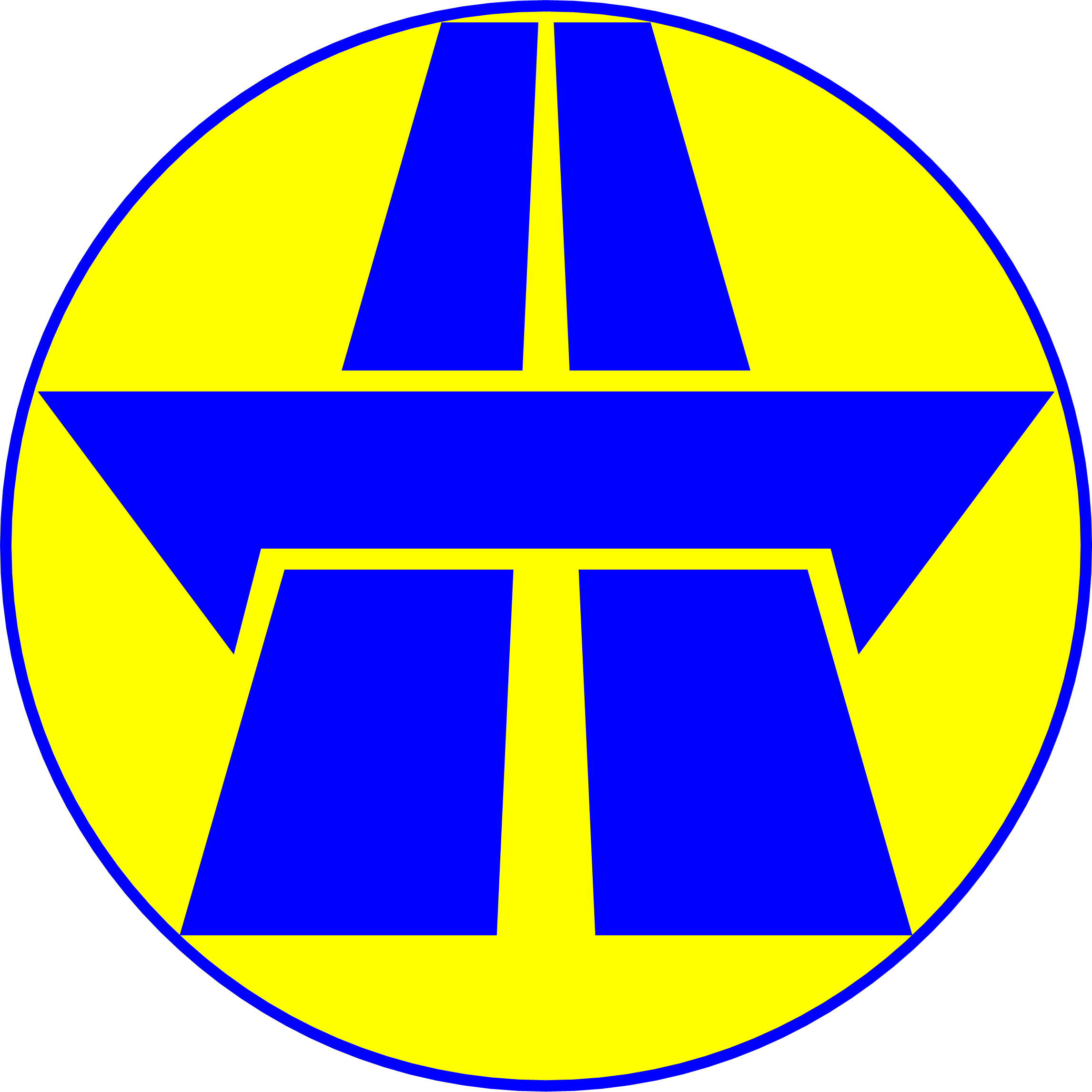 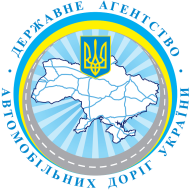 Інформаційно-аналітична система
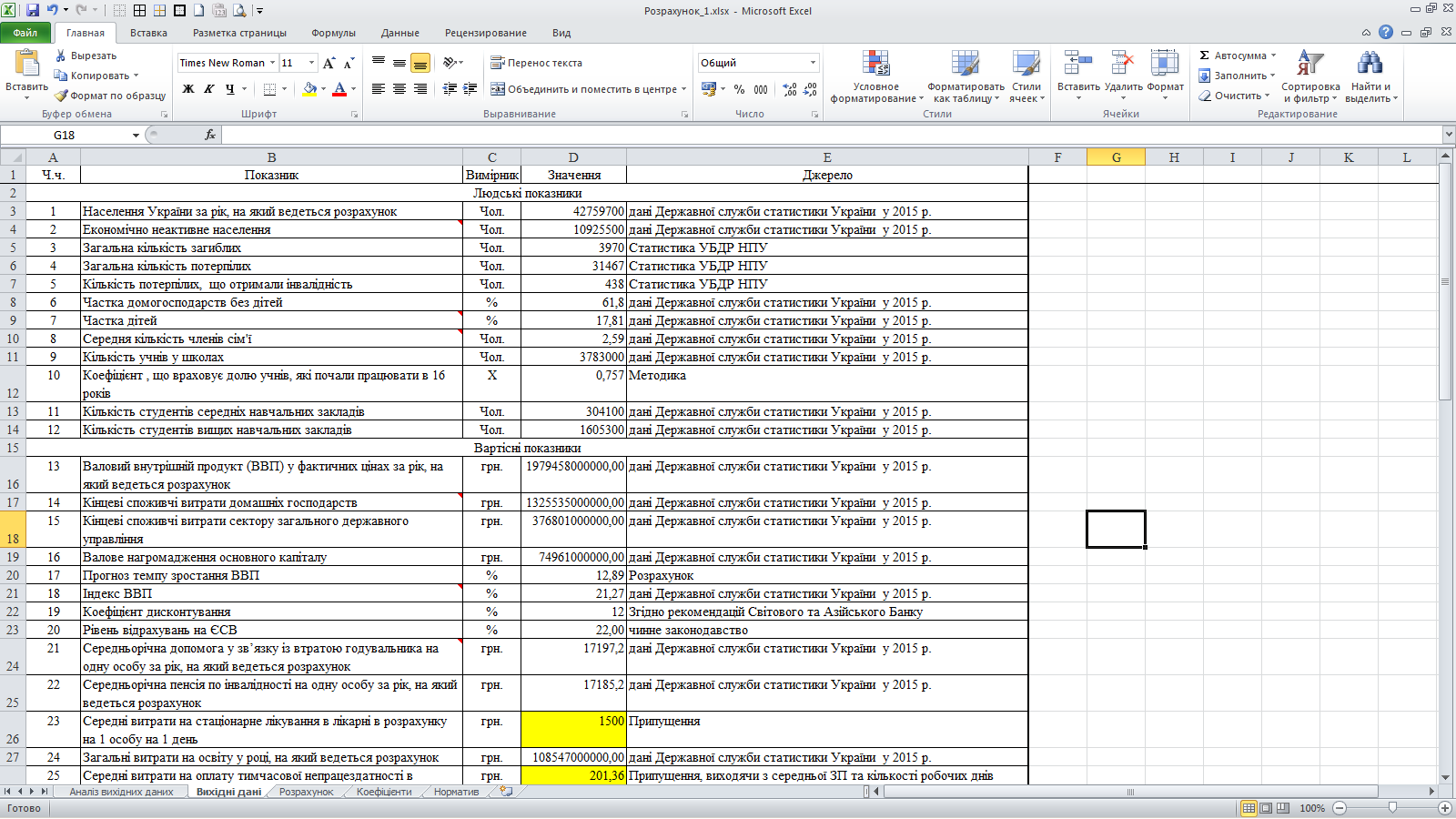 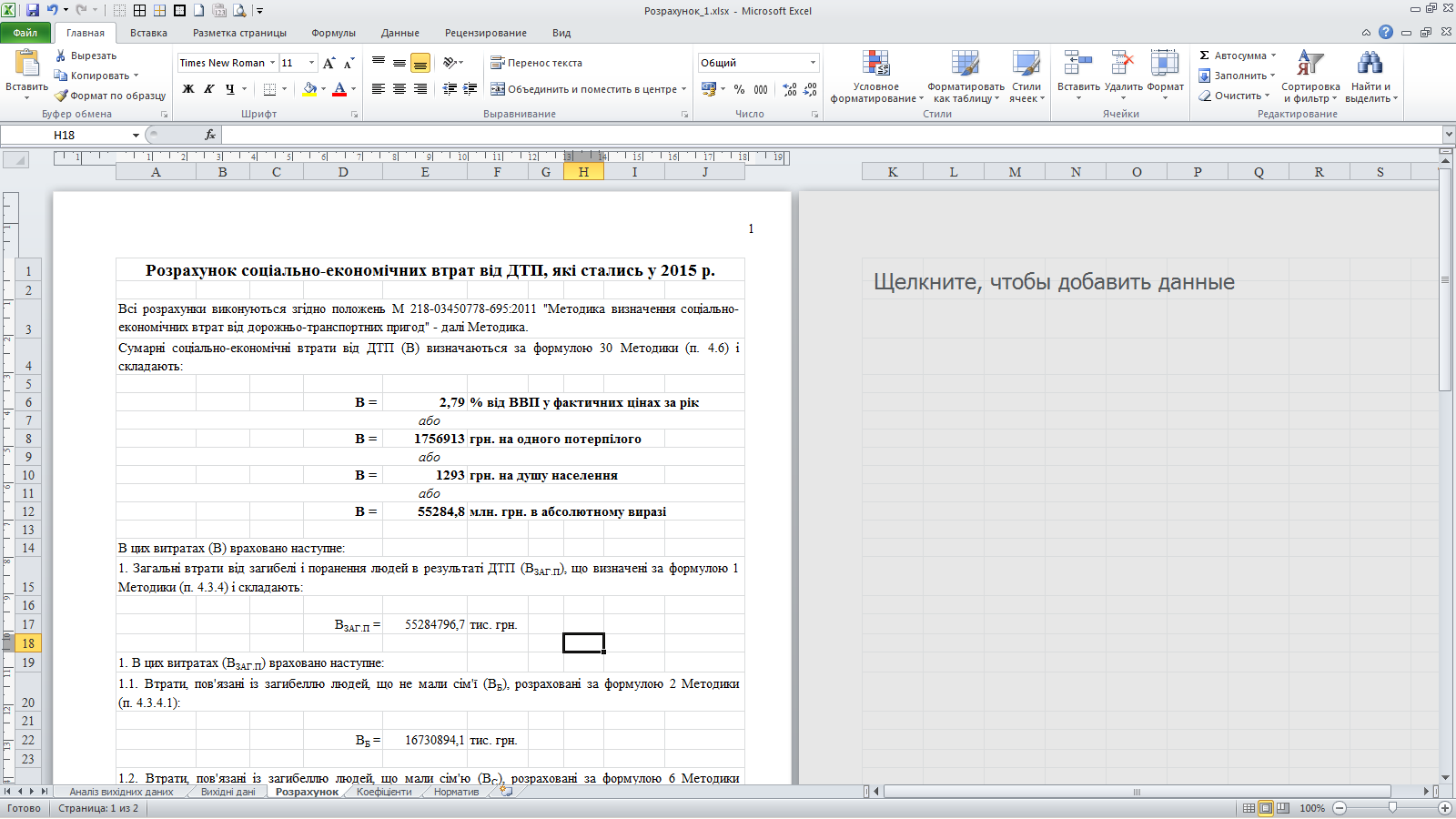 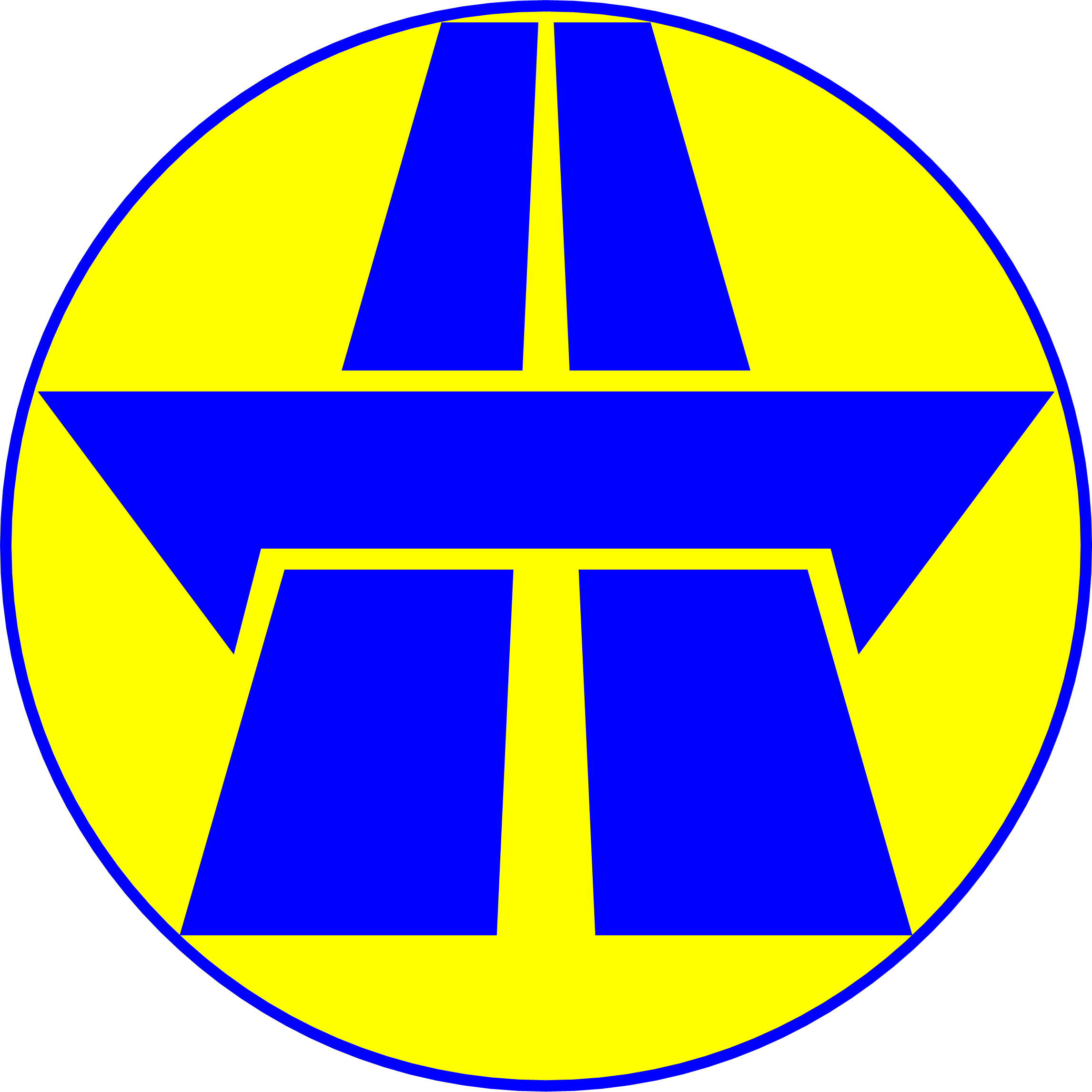 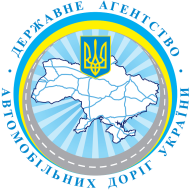 РЕЗУЛЬТАТ
РОЗДІЛ I. Витрати від загибелі та поранення людей
На основі даних по аварійності за 2015 рік отримано такі результати:
54,8 млрд. грн.
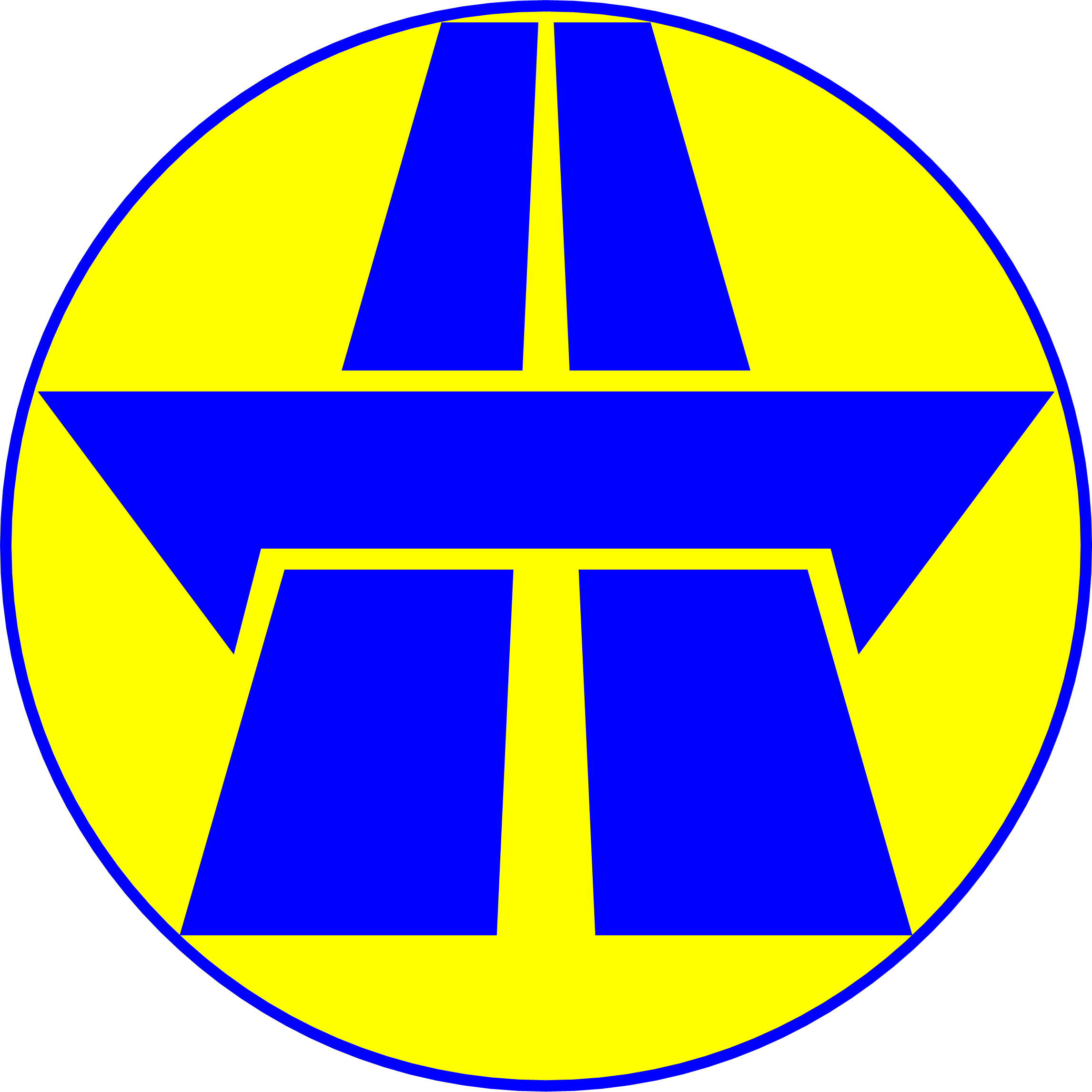 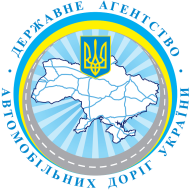 РЕЗУЛЬТАТ
РОЗДІЛ ІI. Витрати від пошкодження транспортних засобів та елементів автомобільних доріг
На основі даних по аварійності за 2015 рік отримано такі результати:
0,45 млрд. грн.
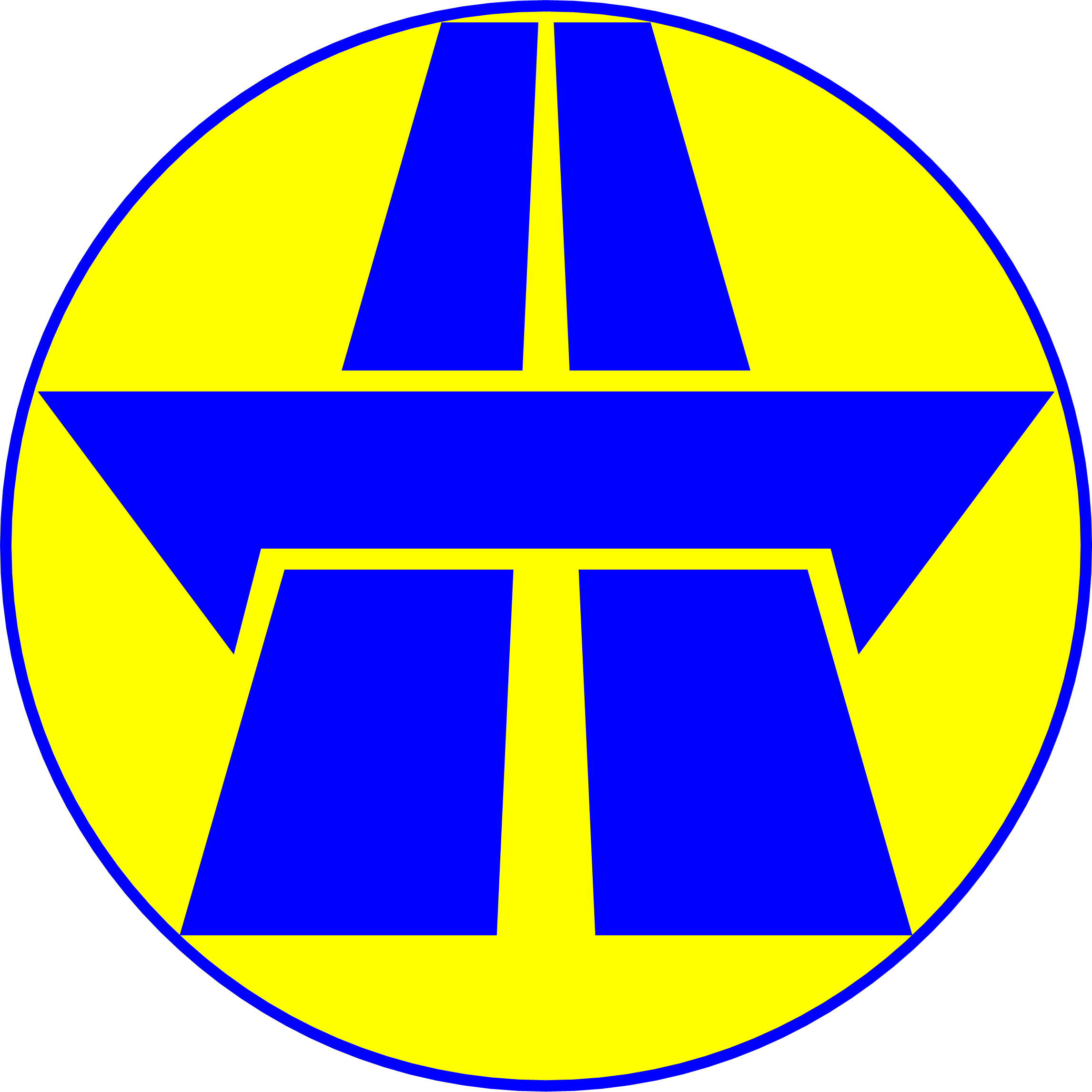 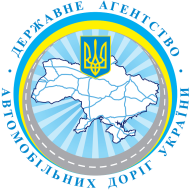 РЕЗУЛЬТАТ
РОЗДІЛ ІII. Загальні витрати
На основі даних по аварійності за 2015 рік отримано такі результати:
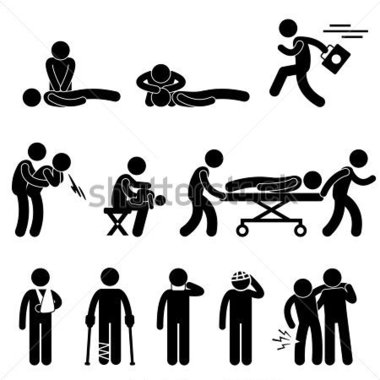 АБО                                АБО
Дякую за увагу!!!
Контакти:
СТАСЮК Богдан Олександрович,
молодший науковий співробітник ДП «ДерждорНДІ»,
Телефон +38 (044) 201-08-49
E-mail: bod.stas2010@yandex.ua
Сайт: http://dorndi.org.ua/uk/